ГЕРОЙ, ГЕРОИЗМ, ПАТРИОТ, ПАТРИОТИЗМ.
1.Героизм во спасение других – высочайшая форма духовности.2.Народ  без героических людей – сирота.3.Герой – тот, кто в опасной ситуации ценою своей жизни спасает жизнь других или делает, для них что-то жизненно важное.4.Героем движет сердце – на раздумывание у него нет времени.5.Воля, характер, выдержка – лучшая почва для героизма.6.Герой, совершая подвиг – о славе не думает.7 .О поколении судят по героям, которые ему принадлежат.8. Патриот — патриотичный человек — тот, кто любит своё Отечество, предан своему народу, готов на жертвы и подвиги во имя интересов своей Родины.
Защитники обители,Отважные бойцы,И доблестные рыцари,Лихие храбрецы.Сил тёмных победители,Без званий и имён,Отечества служители,Солдаты всех времён.
НАЙТИ СООТВЕТСТВИЯ МЕЖДУ НАЗВАНИЯМИ
ЭПИГРАФ УРОКА: «Образ Родины через русскую музыку, песни о русских полководцах, солдатах-воинах»
ТЕМА УРОКА:«Героические образы в различных музыкальных жанрах отечественных композиторов разных времён».
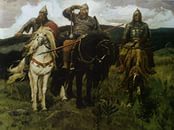 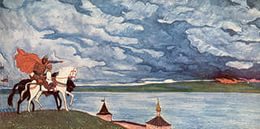 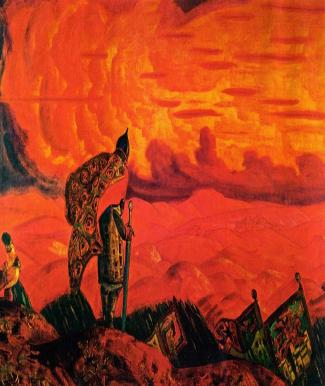 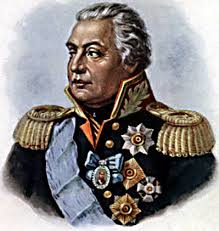 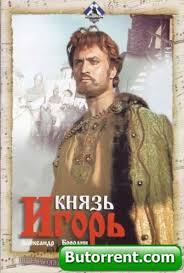 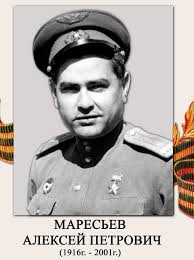 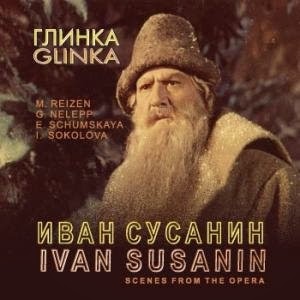 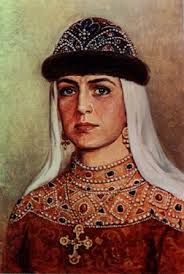 М.И.Глинка                   А.П.Бородин
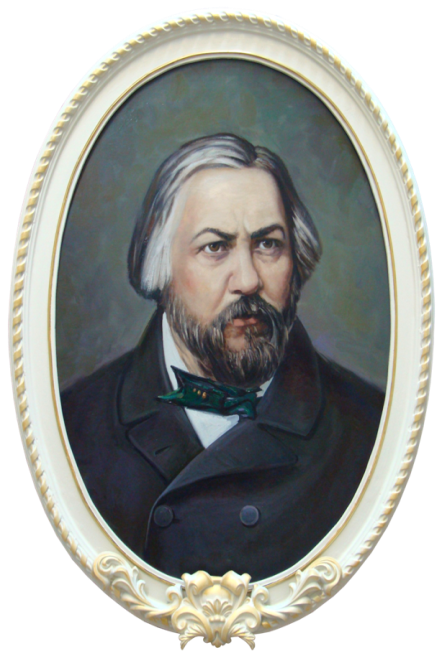 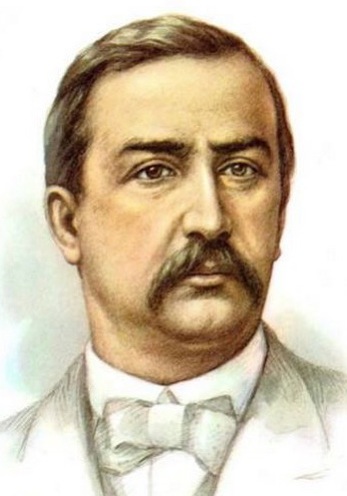 С.С.Прокофьев            Б.И.Тищенко
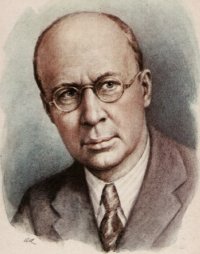 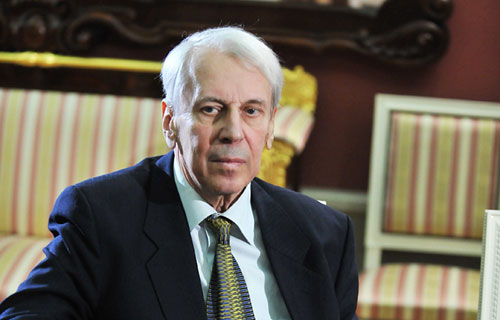 ДОМАШНЕЕ ЗАДАНИЕ
ЗАДАНИЕ №
1.Создайте свой художественный фильм, слайд-шоу, рекламу, видеоклип о героях, богатырях, защитниках Отечества, используя данную схему.
1. Название.
2. Идея.
3. Эпиграф.
4. Музыка (лейтмотив).
5. Литературный источник.
6. Художественная заставка (изображение)